Formation RDébutant
Session 1
31 mai 2017

Plateforme ICONICS
Justine Guégan
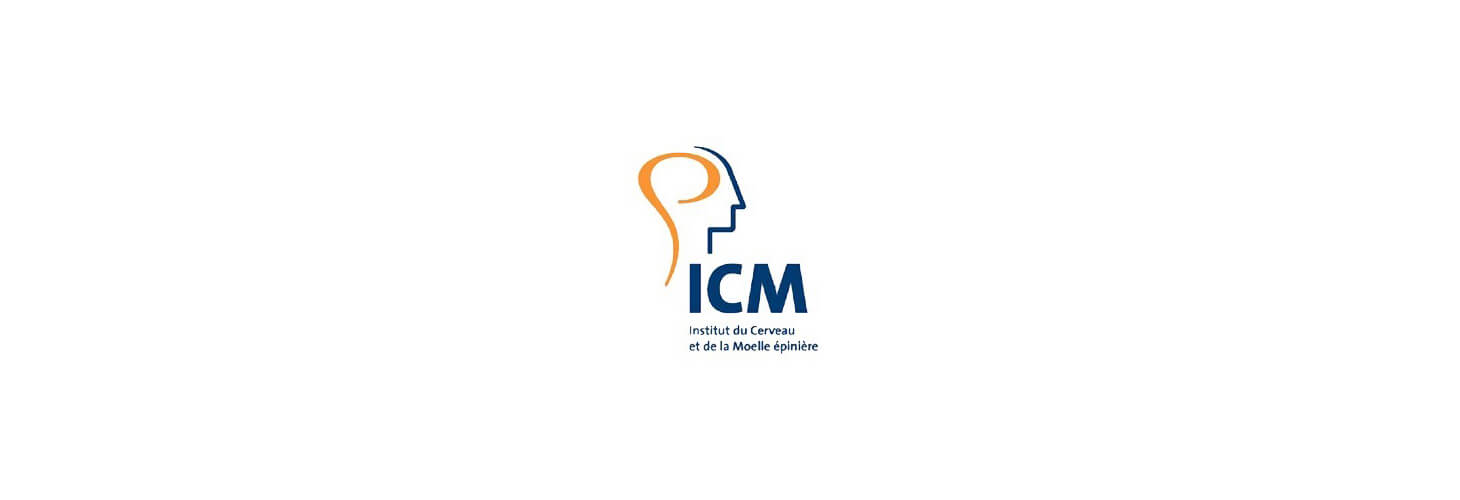 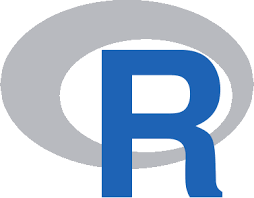 Présentation de
Logiciel de statistique et un langage de programmation

R est un langage de programmation (scripting) interprété et dérivé de S : 
Données simples et structurées
Opération d’entrée-sortie, branchements conditionnels, boucles indicées et conditionnelles, récursivité etc.

R est un logiciel de traitement statistique des données, il dispose : 
D’un interpréteur de commandes
D’une bibliothèque très large de fonctions statistiques, de « packages », de modules externes compilés téléchargeable gratuitement sur internet
D’une palette étendue de fonctionnalités graphiques
D’un mode interactif sans jamais avoir à programmer
Utilisation avec un teRminal
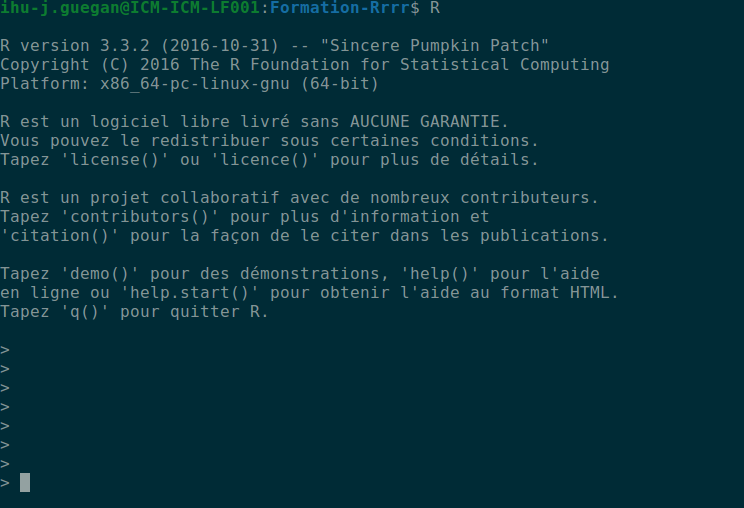 Utilisation avec une GUI
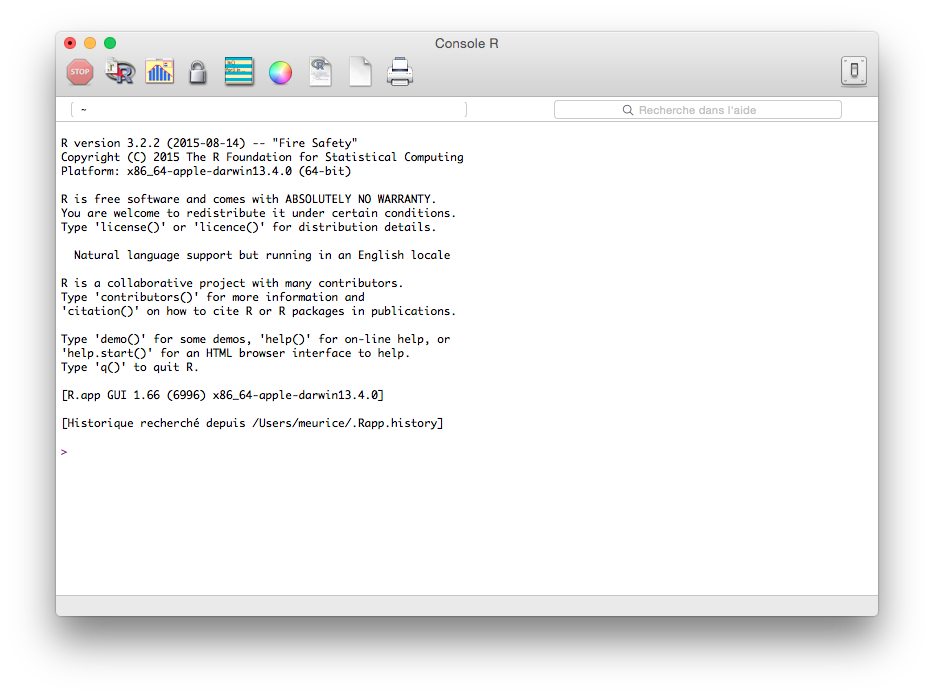 Utilisation avec un outils aux fonctionnalités avancées
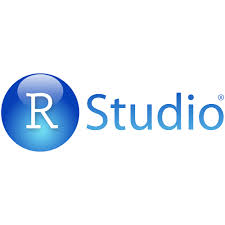 www.rstudio.com
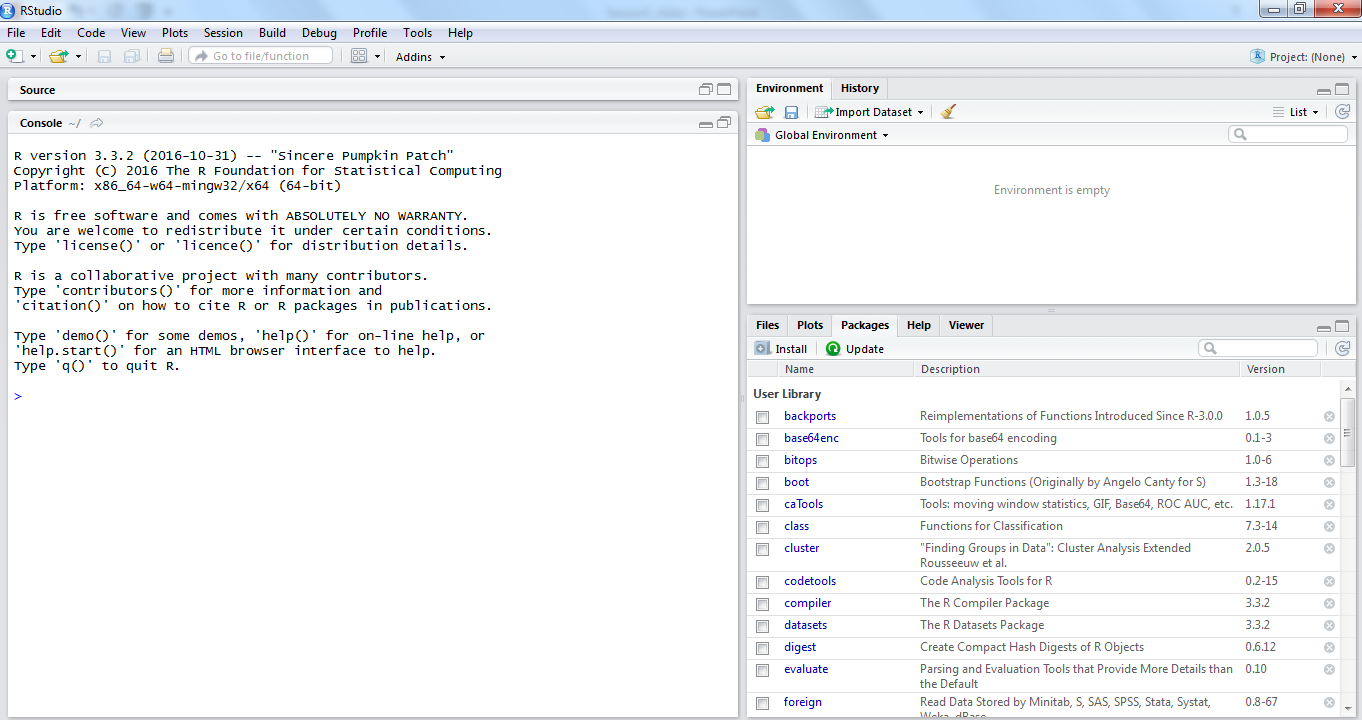 Syntaxe de base (1/2)
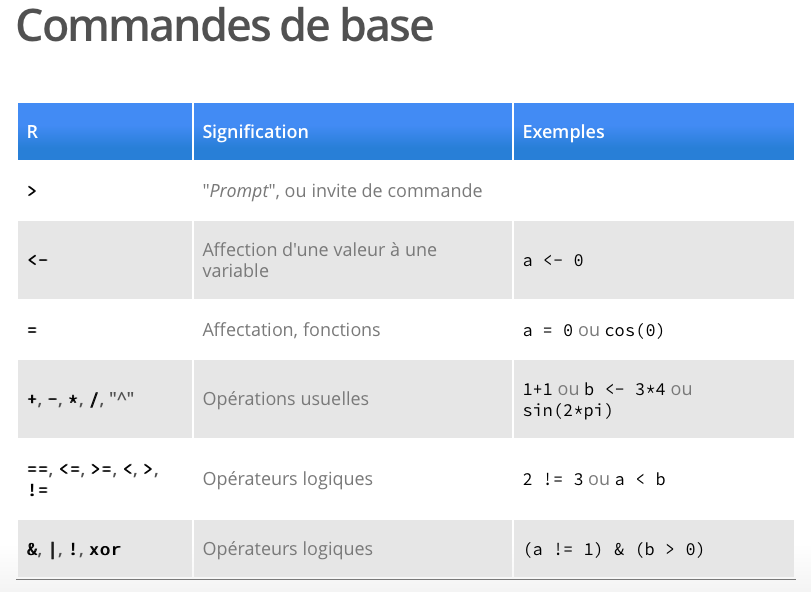 Syntaxe de base (2/2)
Espace :
Certains sont importants :
x <- 1 : x prend la valeur 1
x < -1 : teste si x est plus petit que -1

D’autres servent à la lisibilité :
x <- -1 
x <--1

« un code bien aéré est plus facile à debugger »
Ressource, Aide (1/2)
Ressource, Aide (2/2)
Communauté  :
Quick-R : http://www.statmethods.net/ 
http://www.duclert.org/ 
Etc …
Les types de valeurs
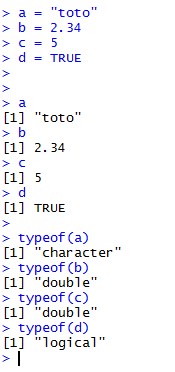 Character
Double
Integer
Logical

Valeurs particulières : 
NA
+Inf
NaN
Les classes d’objets - Vecteur
Vecteurs : tous les éléments sont de même nature
Déclaration : c()	
Accès aux éléments d’un vecteur : [ indice ]
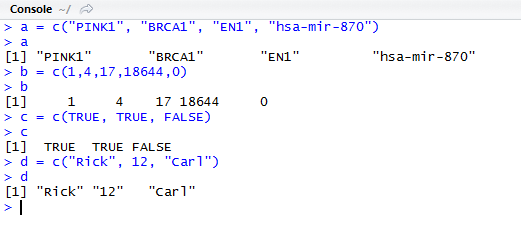 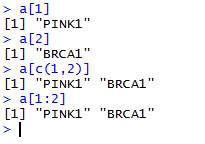 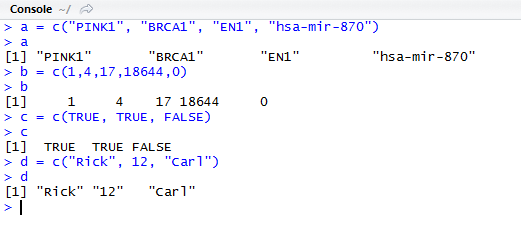 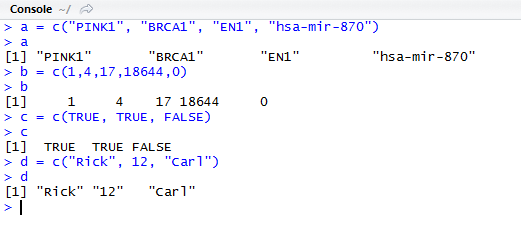 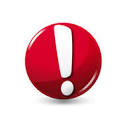 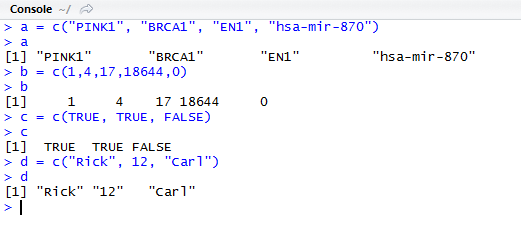 Les classes d’objets - Facteur
Facteur : character ou numérique
Déclaration : factor()
Accès aux éléments d’un facteur: [ indice ]
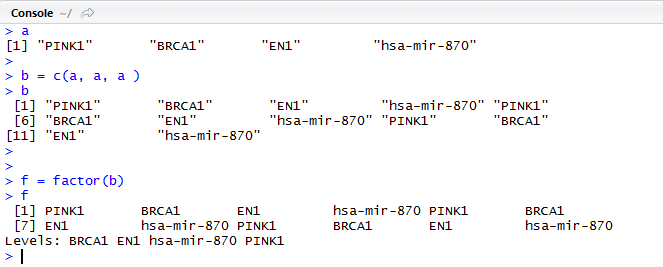 Les classes d’objets - Matrice
Matrice : tous les éléments sont de même nature
Déclaration : matrix()
Accès aux éléments d’une matrice: [ indice ligne , indice colonne ]
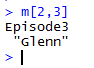 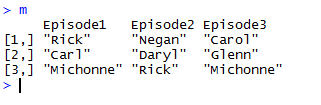 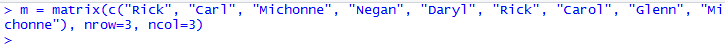 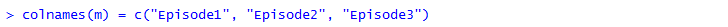 Les classes d’objets – Data frame
Structure spéciale pour les jeux de données de type Individus × Variables
Les colonnes peuvent être de nature différentes
Les colonnes doivent être de même taille 
Déclaration : data.frame()
Accès aux éléments d’un data frame : 2 façons
[ indice ligne , indice colonne]
$colonneName
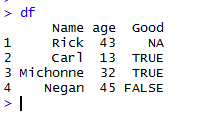 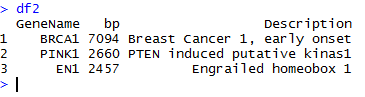 Les classes d’objets - Liste
Listes : objet « fourre-tout »
Déclaration : list()
Accès aux éléments d’une liste : $
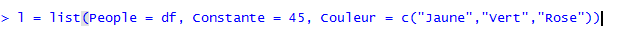 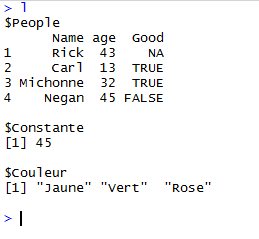 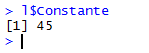 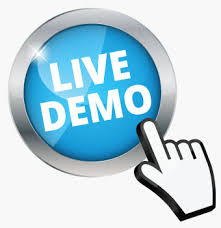 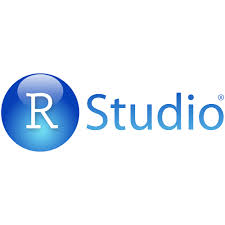 A VOUS DE JOUER !
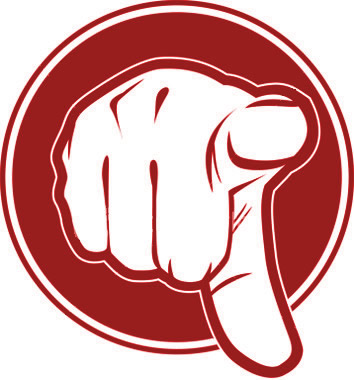 Les graphiques (1/3)
www.duclert.org/r-graphiques/parametres-graphes-R.php

Plot()
Paramètres principaux : 
main : titre
xlab/ylab : titre des axes
xlim/ylim : limites des axes
type : points, lignes, les 2, none
col : couleur
pch : symbole pour les points 
…
Les graphiques (2/3)
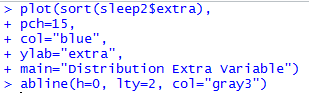 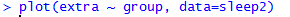 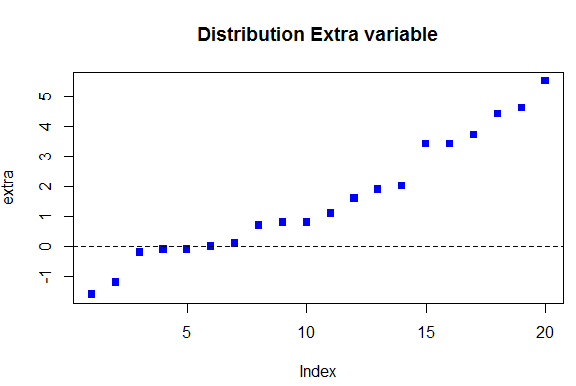 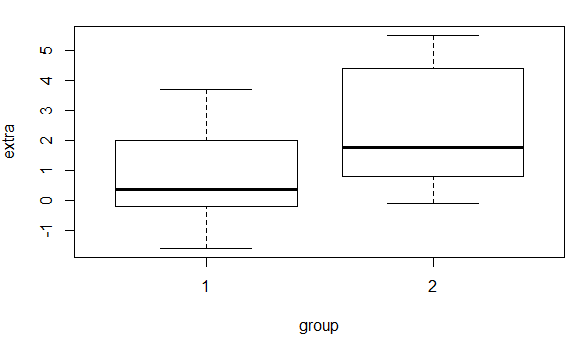 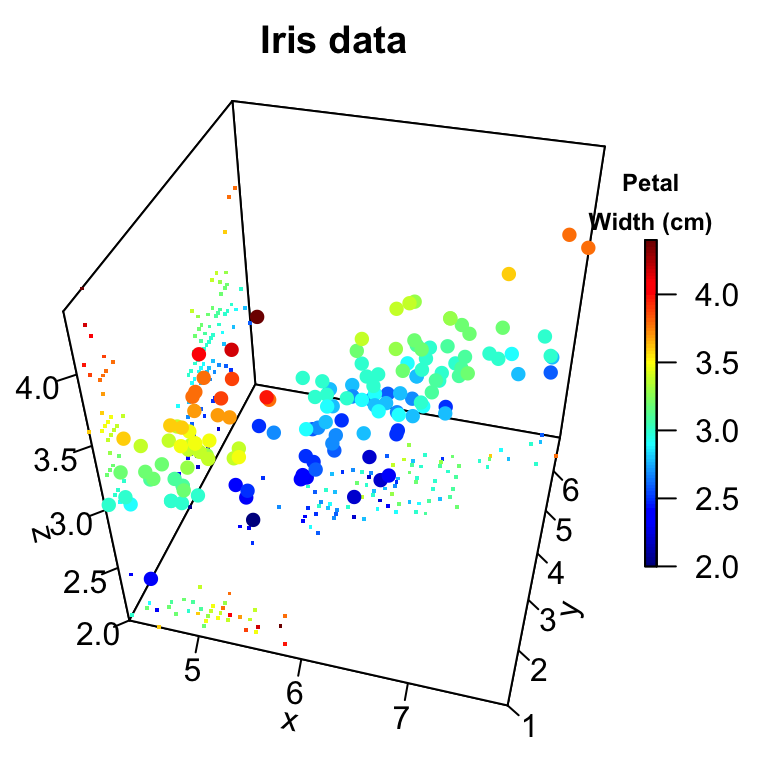 Les graphiques (3/3)
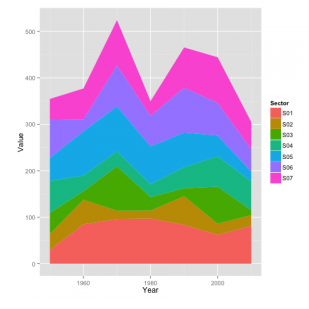 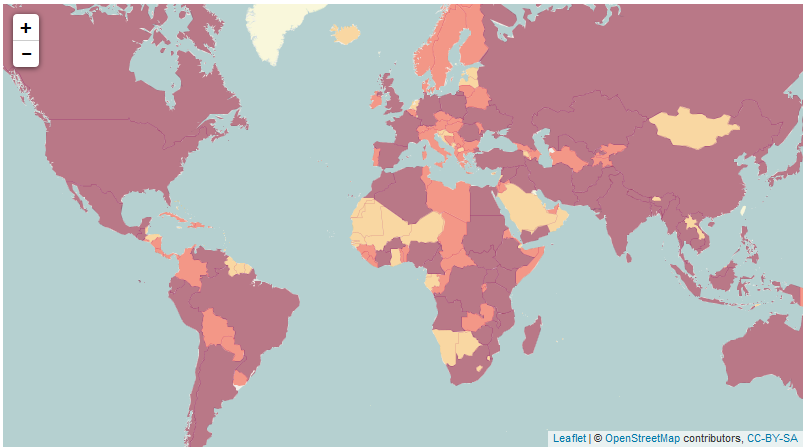 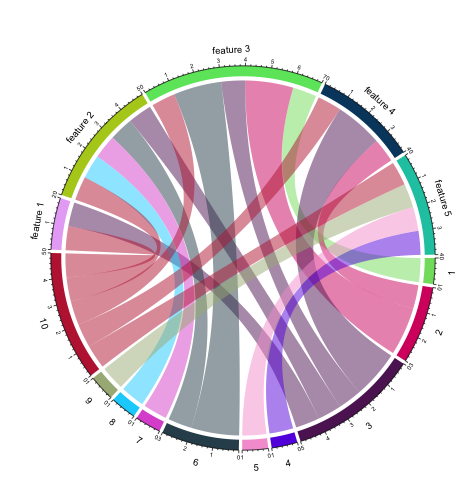 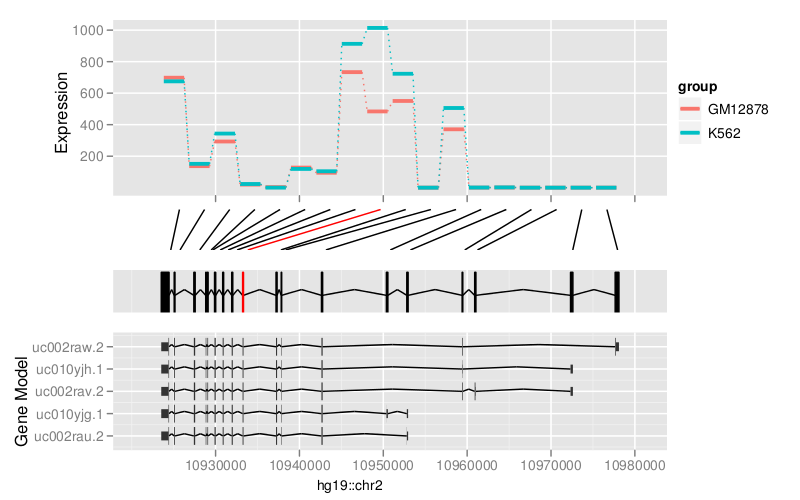 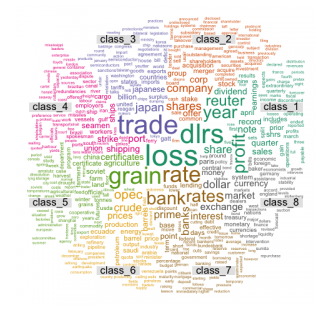 Lire et écrire des données (1/2)
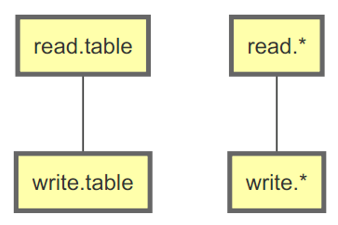 Arguments utiles pour read: 
file : path et nom du fichier
sep : séparateur de colonne
header : mes colonnes ont-elles des entêtes 
dec : . Ou , ?
…
Arguments utiles pour write: 
file : path et nom du fichier
sep : séparateur de colonne
quote: imprimer les guillemets ?
row.names / col.names : imprimer les noms de lignes/colonnes ?
…
Lire et écrire des données (2/2)
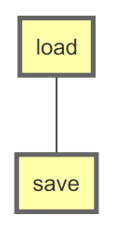 Charger un jeu de données au format R
Sauvegarder un jeu de données au format R
Structures algorithmiques
Conditionnel
if / else
switch

Boucles
for 
while
Fonctions
Une fonction permet de transformer des arguments (inputs) en résultats (outputs).
paramètres
Nom de la fonction
Monexemple <- function(A,B){
	out<-(A+B)^2	
	out<-out + A
	return(out)
}
Bloc de code
Variable retournée par la fonction